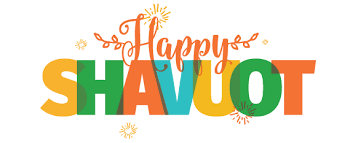 Student Health & Human Services
Office of Human Relations, Diversity & Equity
June 2022
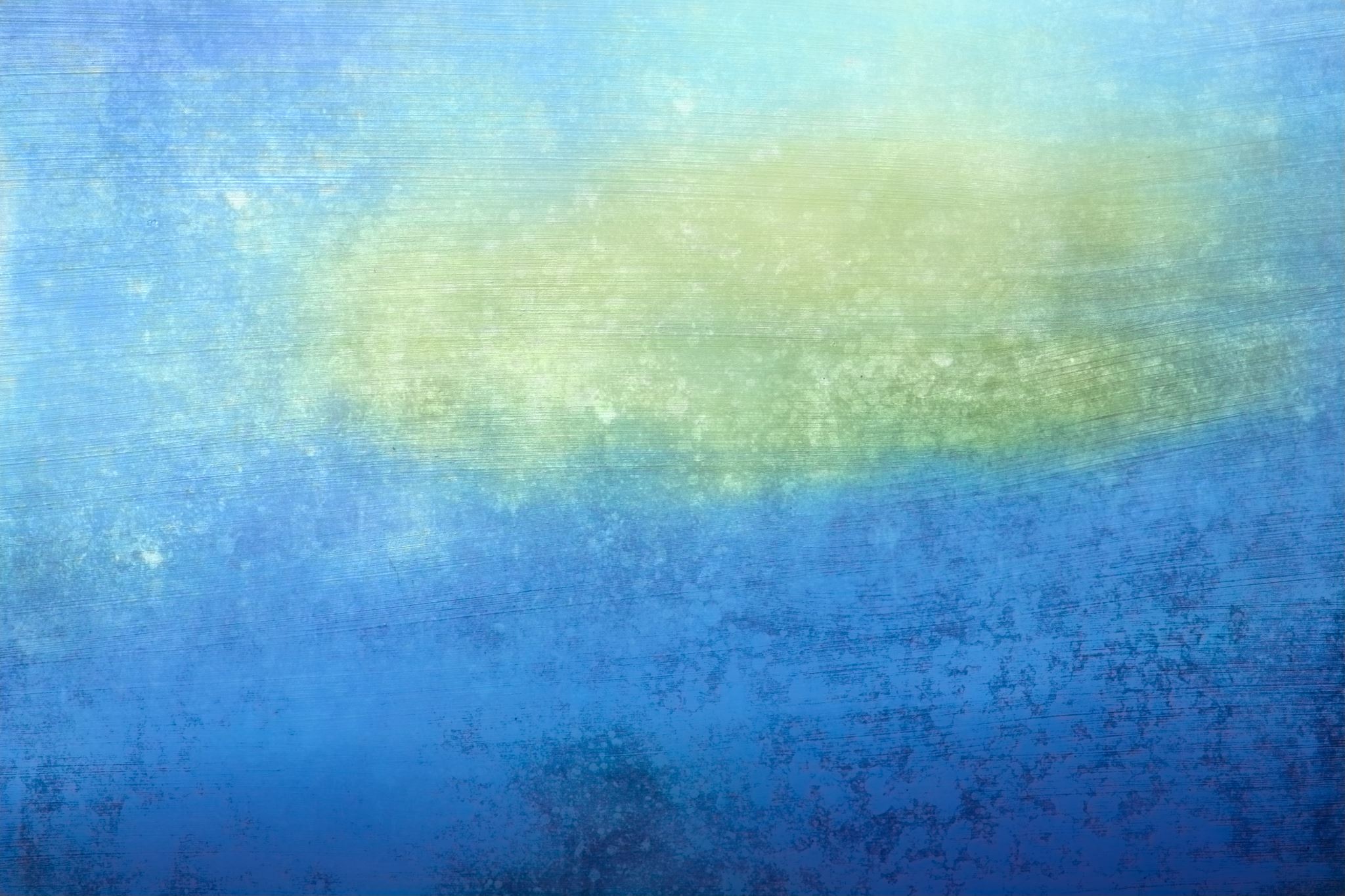 Would you rather...
Objectives
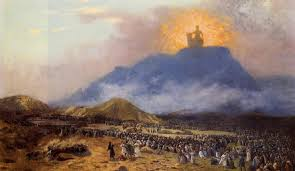 The Jewish holiday – which means "weeks" in Hebrew.

Referred to as the "Feast of Weeks". 

Celebrates the Jews receiving the Torah (the Jewish bible) from God on Mount Sinai. 

It is the end of a seven-week (49-day) count called the Omer that starts during Passover, the holiday where Jews partake in seders and remember how they were freed from Egyptian slavery.
What is Shavuot?
About Shavuot
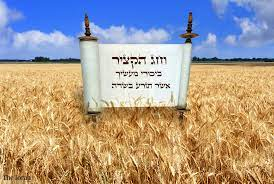 Coincides with the grain harvest of early summer

It’s one of three pilgrimage festivals mentioned in the Torah

In Ancient Israel, males were commanded to appear before God in Jerusalem to bring offerings of the first fruits from their harvest.
When is it celebrated?
Shavuot is celebrated on the sixth day of the Hebrew month of Sivan. 

In the 21st century, it usually falls between May 15 and June 14.
How is Shavuot celebrated?
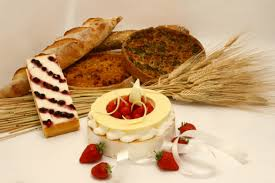 The most common activity is to hear the reading of the Ten Commandments from a Torah scroll

Some people stay up all night studying the Torah to prove their worthiness, excitement, and enthusiasm towards the Torah and eating dairy.

Some communities eat dairy because it is thought to have been plentiful at that time.
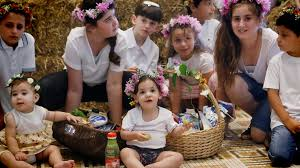 Reading from the book of Ruth and filling synagogues with fresh flowers.

This is done to represent the miraculous blooming of flowers on Mt. Sinai, just before the giving of the Torah.
Other Customs
What is Shavuot? All About the Jewish Holiday for Torah and Learning
[Speaker Notes: https://youtu.be/XEcwkaIjpmk

Running Time: 4:08]
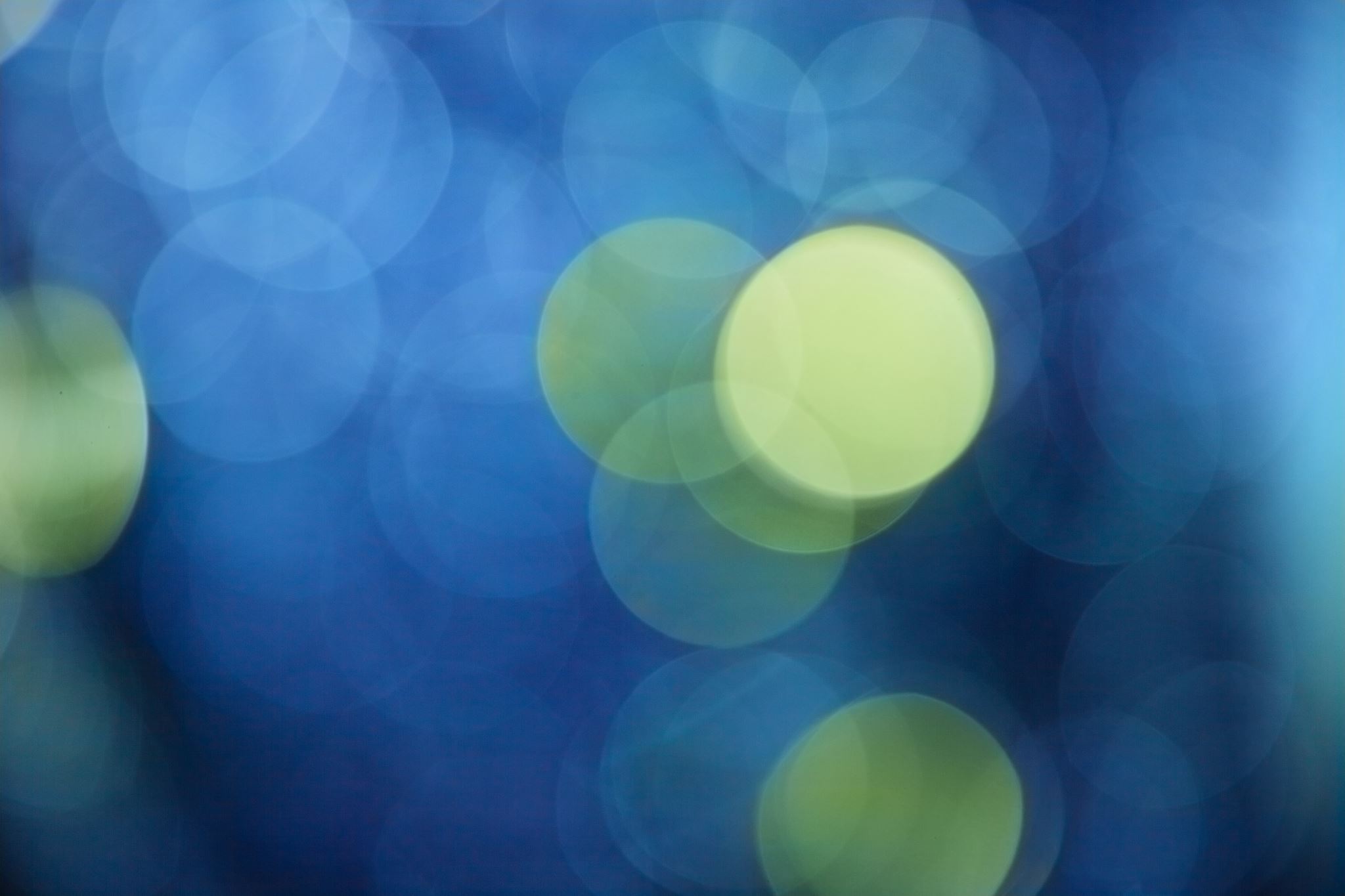 Let's Chat – Check Out
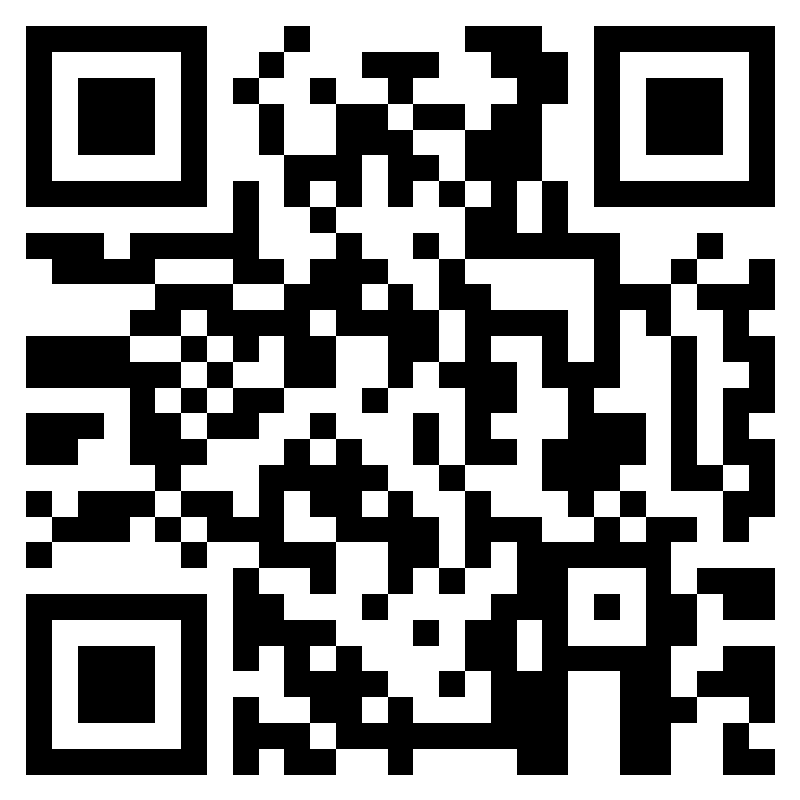 Teacher Survey
[Speaker Notes: Teacher please scan the QR code or click the link below to complete a brief feedback survey. 
https://forms.office.com/r/i9UqyyxzTT]
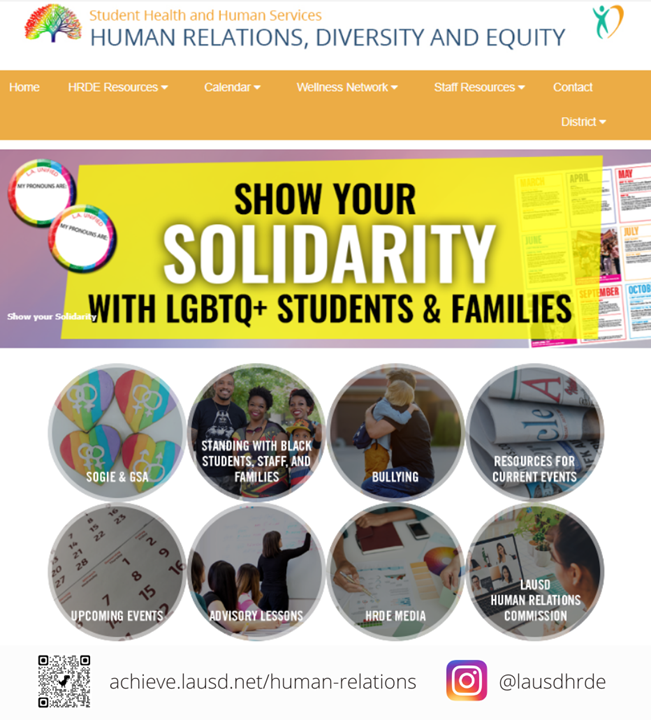 Human Relations, Diversity & Equity